棒球 Baseball
Sports Supply Station
運
動
補
給
站
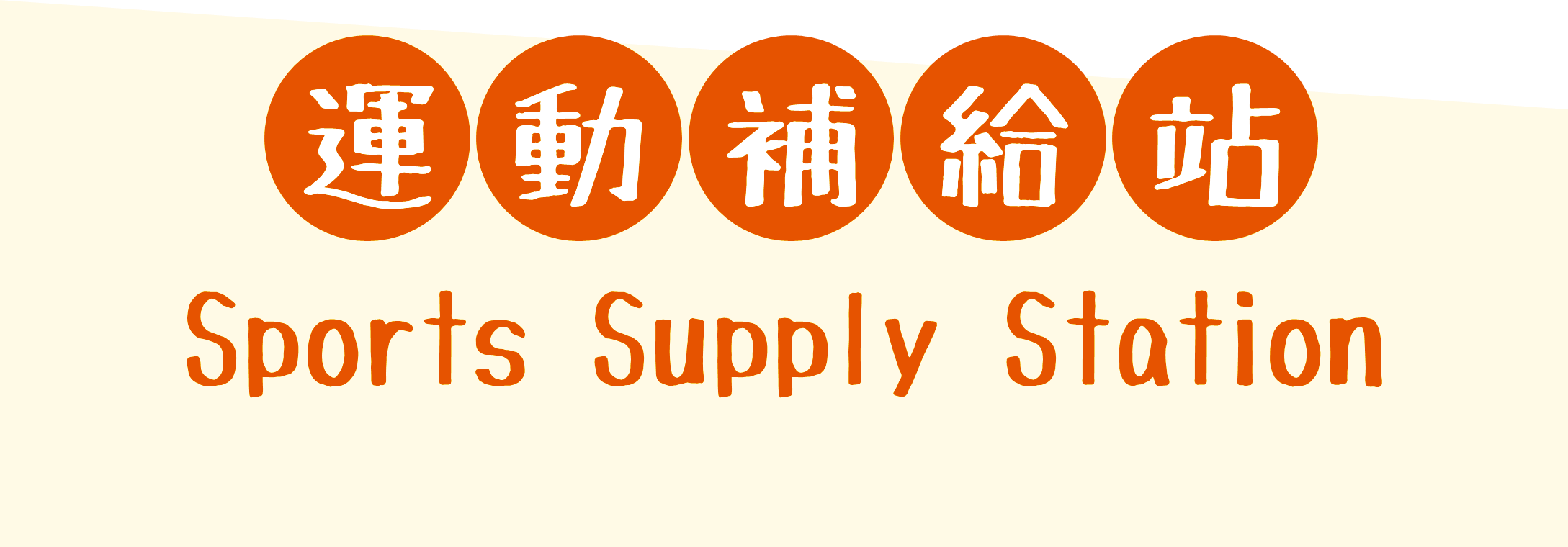 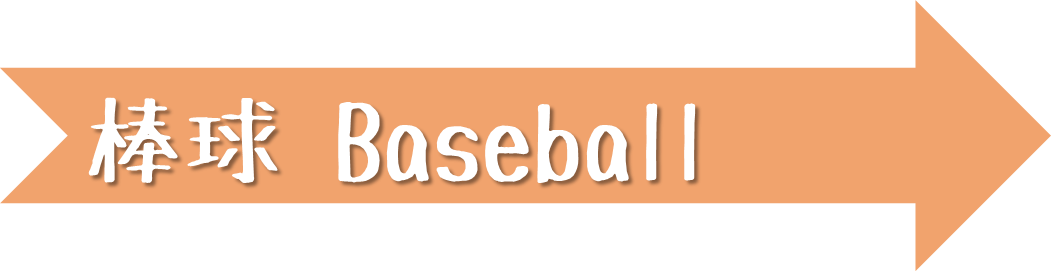 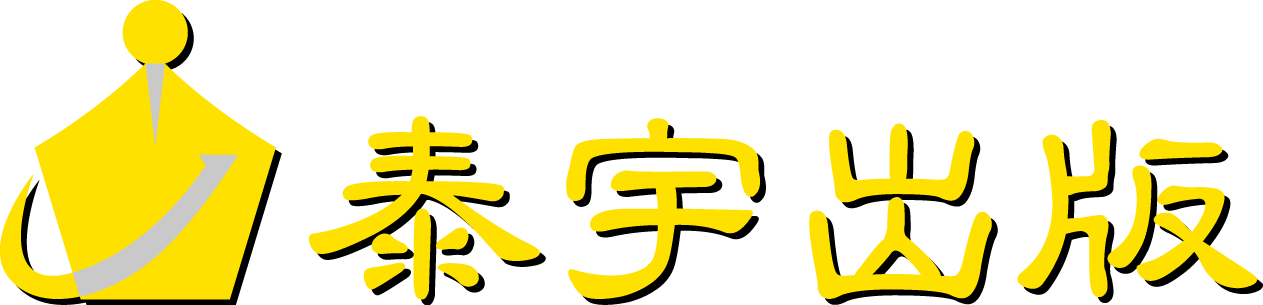 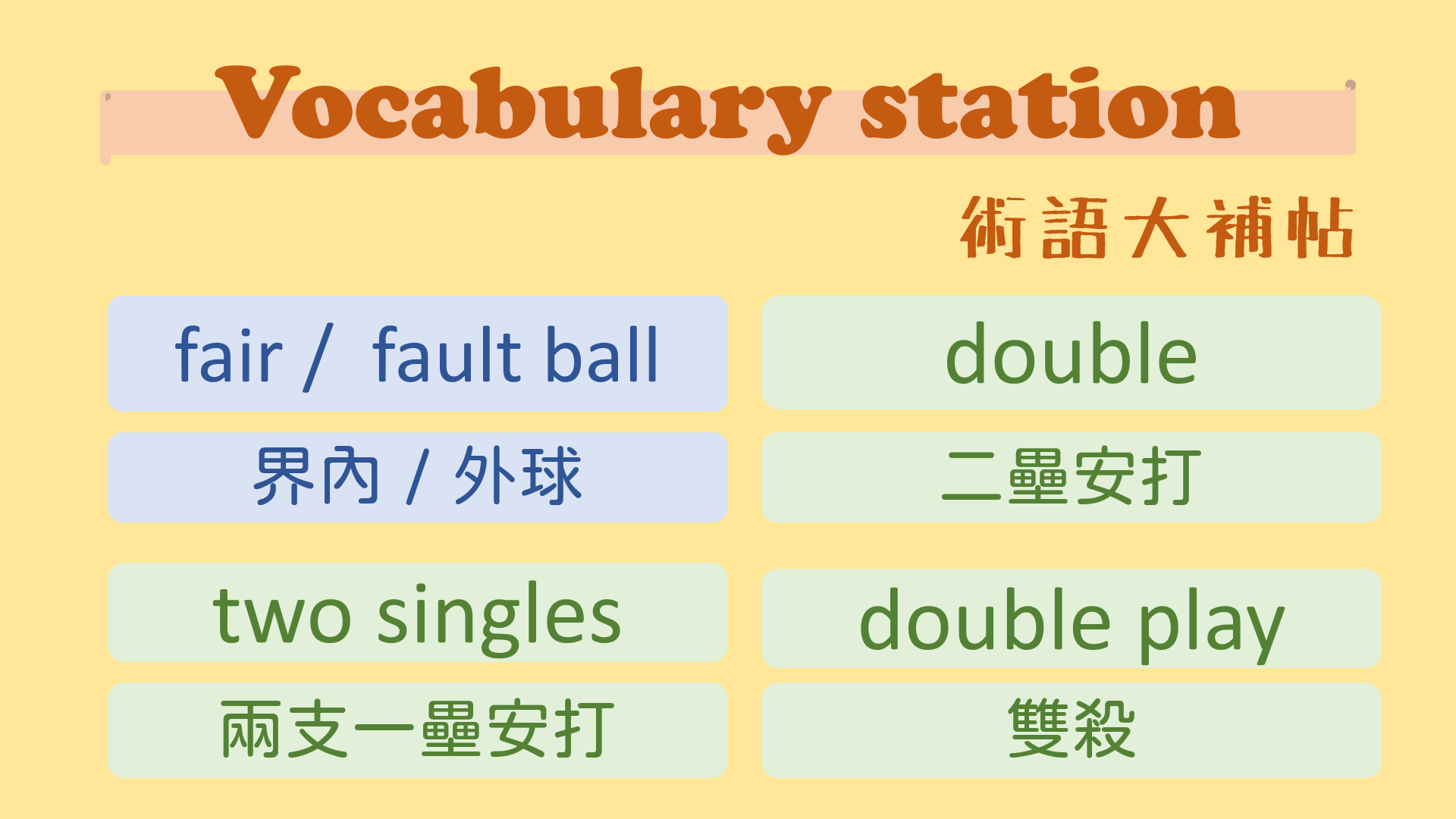 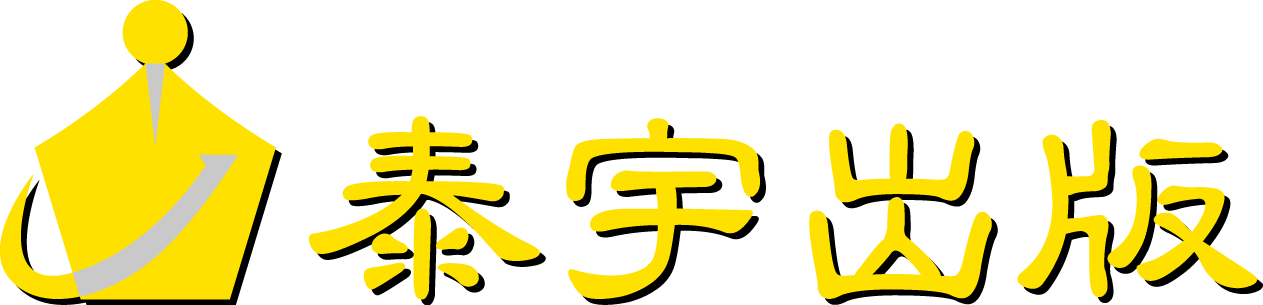 Vocabulary station
術語大補帖
double
fair /  fault ball
界內 / 外球
二壘安打
two singles
double play
雙殺
兩支一壘安打
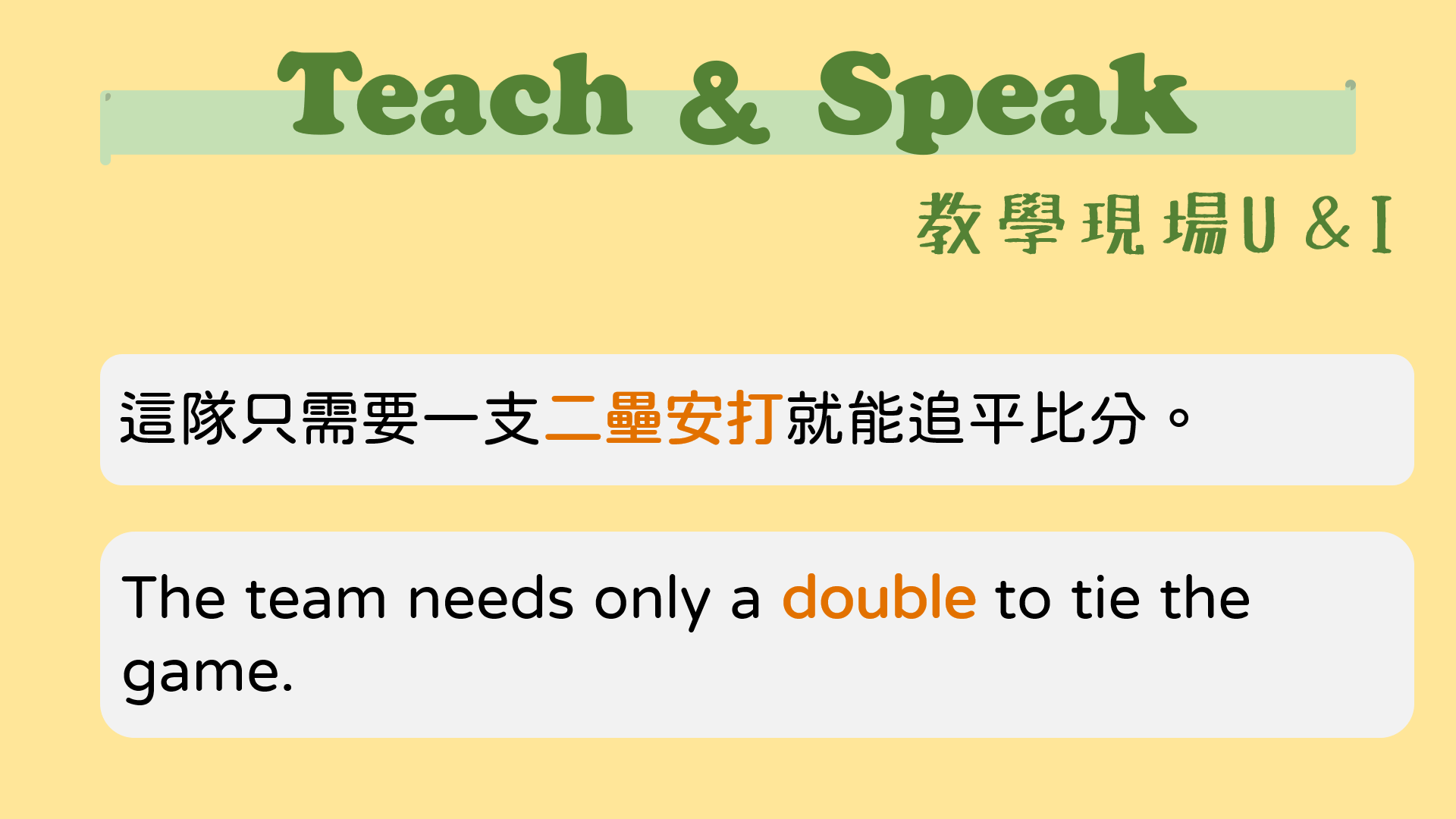 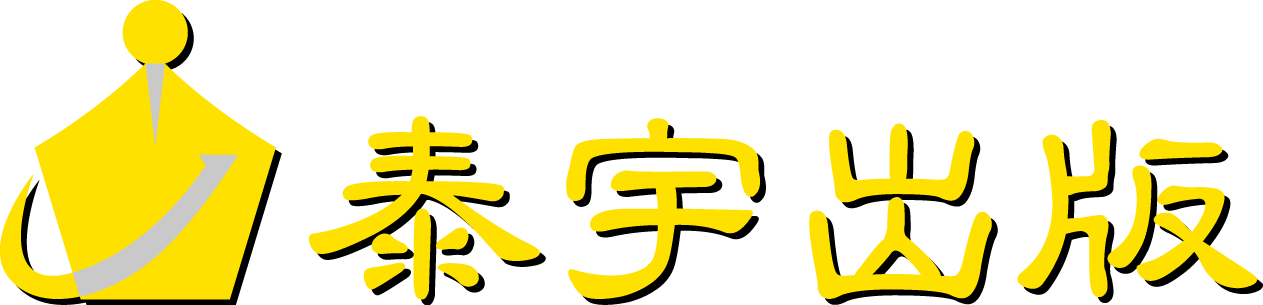 Teach ＆ Speak
教學現場U＆I
這隊只需要一支二壘安打就能追平比分。
The team needs only a double to tie the game.
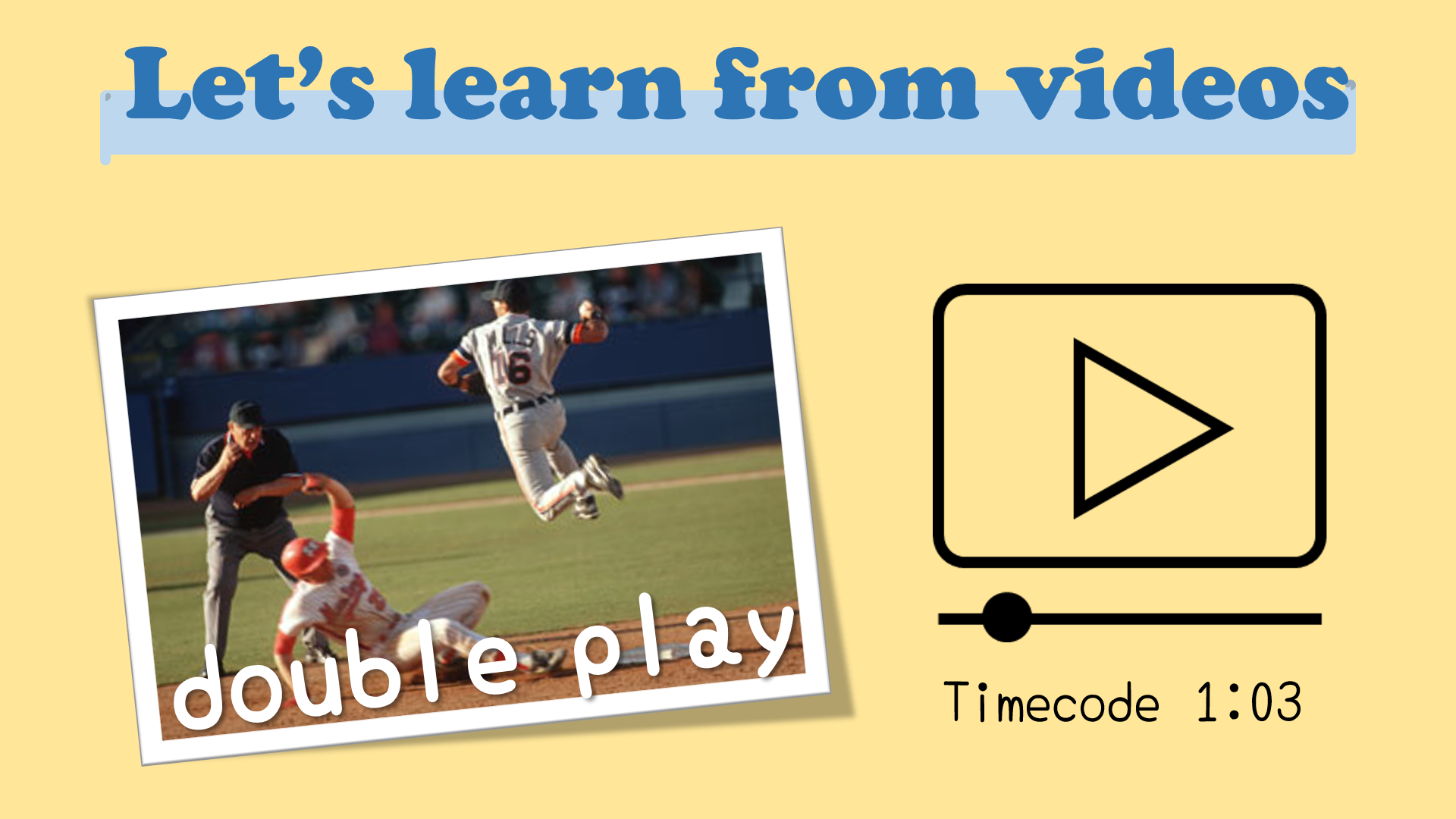 Let’s learn from videos
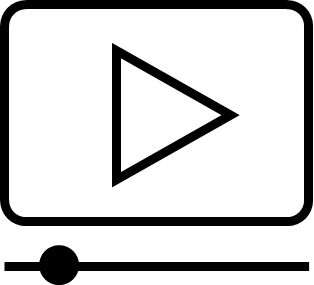 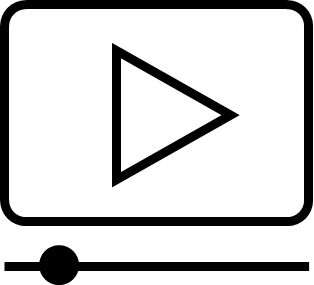 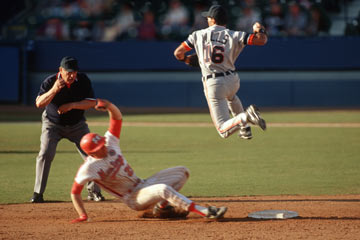 double play
Timecode 1:03
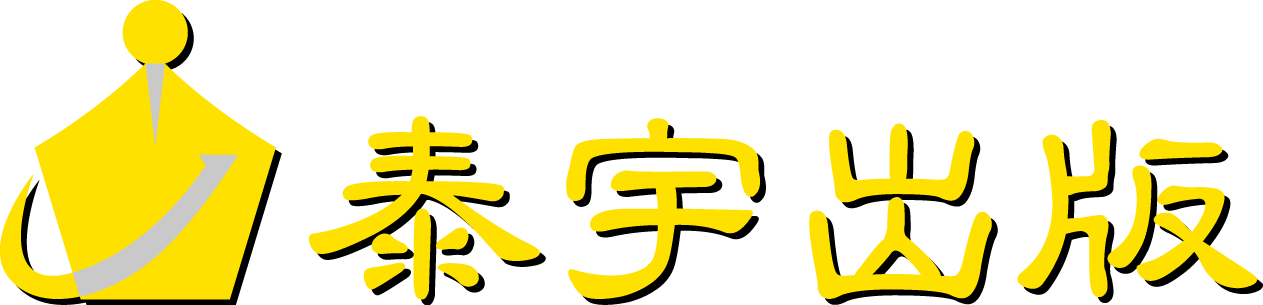